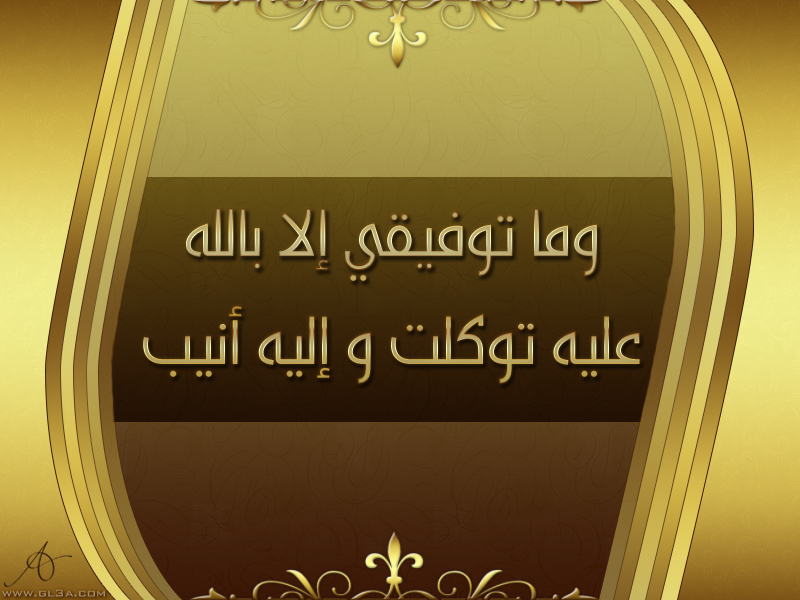 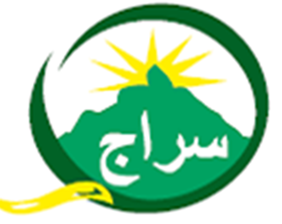 الموفقات في الحياة
02 جمادى الثانية 1437 هـ
12 مارس 2016 م
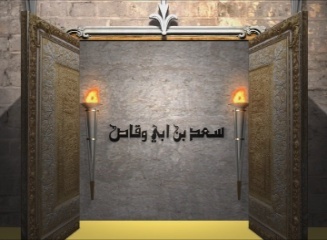 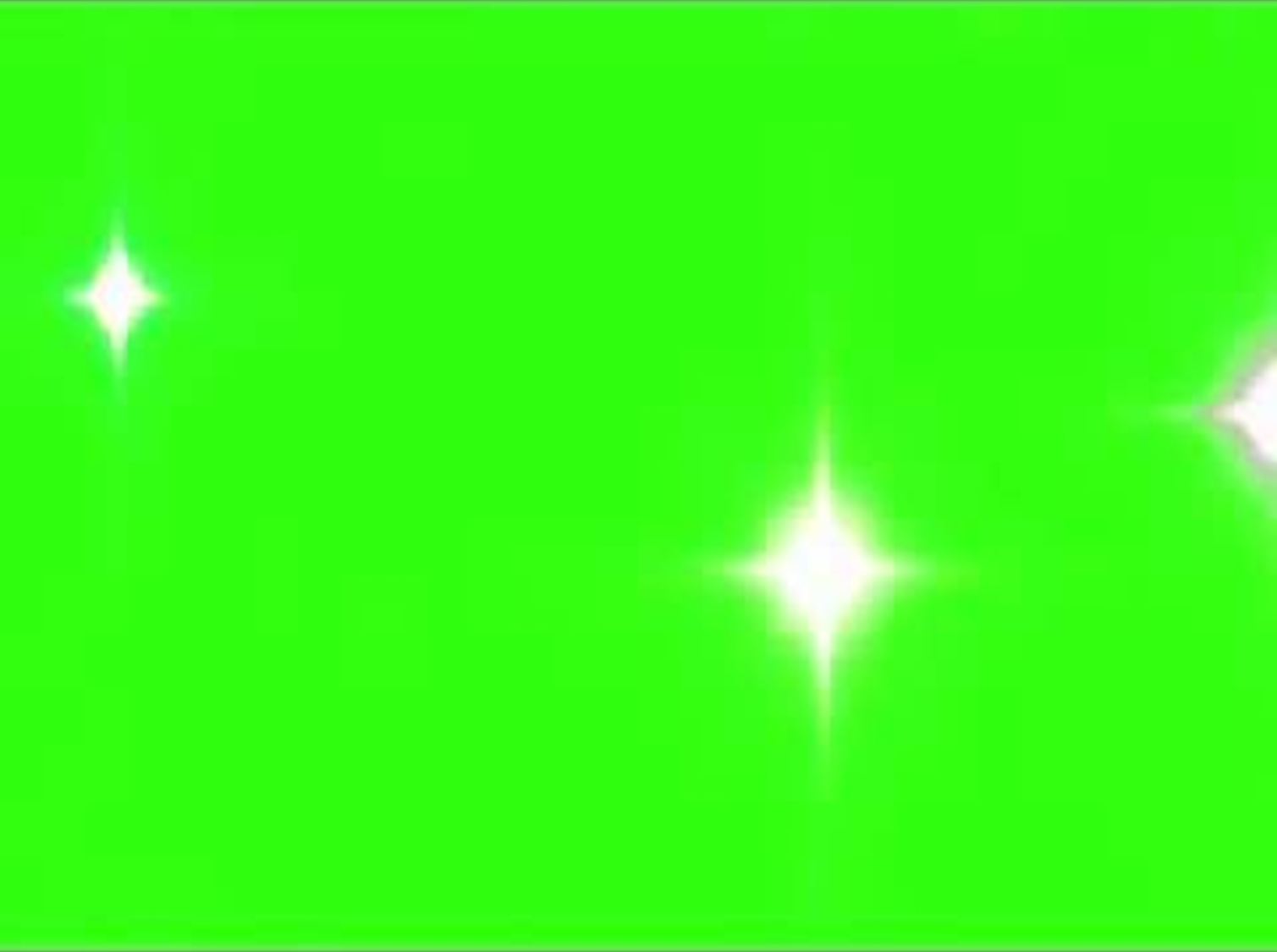 البطاقة التعريفية
النسب : سعد بن أبي وقاص مالك بن أهيب بن عبد مناف بن زهرة (فخد السيدة آمنة بنت وهب).
 اللقب : الأسد في براثنه.
 مولده : بمكة سنة 23 قبل الهجرة.
 وفاته : سنة 55 هجرية، و دفن بالبقيع.
 المهنة : بري السهام، حارس رسول الله صلى الله عليه و سلم.
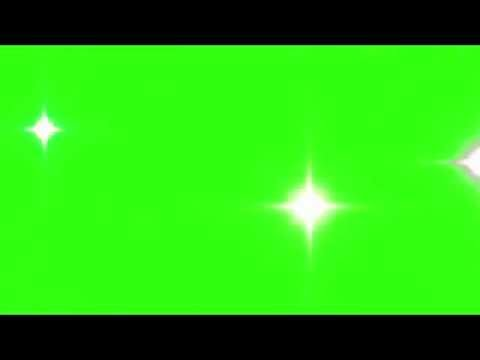 أولاده / بنت واحدة ثم رزقه الله أولاد....
 أحد المبشرين بالجنة و آخرهم وفاة.
 أحد 6 أصحاب الشورى.
 أول من رمى في سبيل الله.
 فداه الرسول صلى الله عليه و سلم بأبيه و أمه.
 شديد البر بأمه.
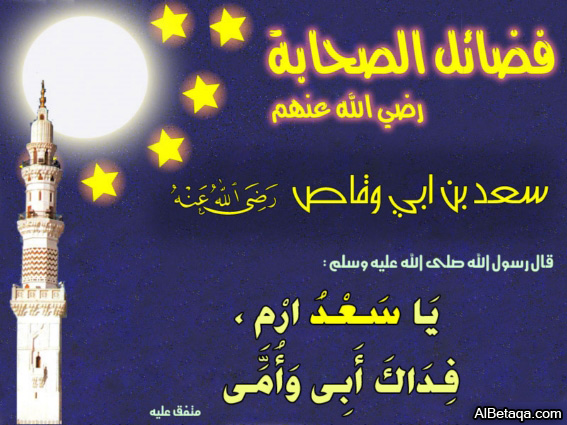 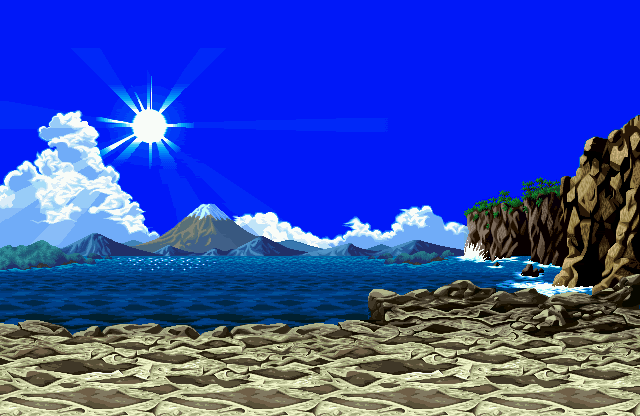 مواقف و عبر
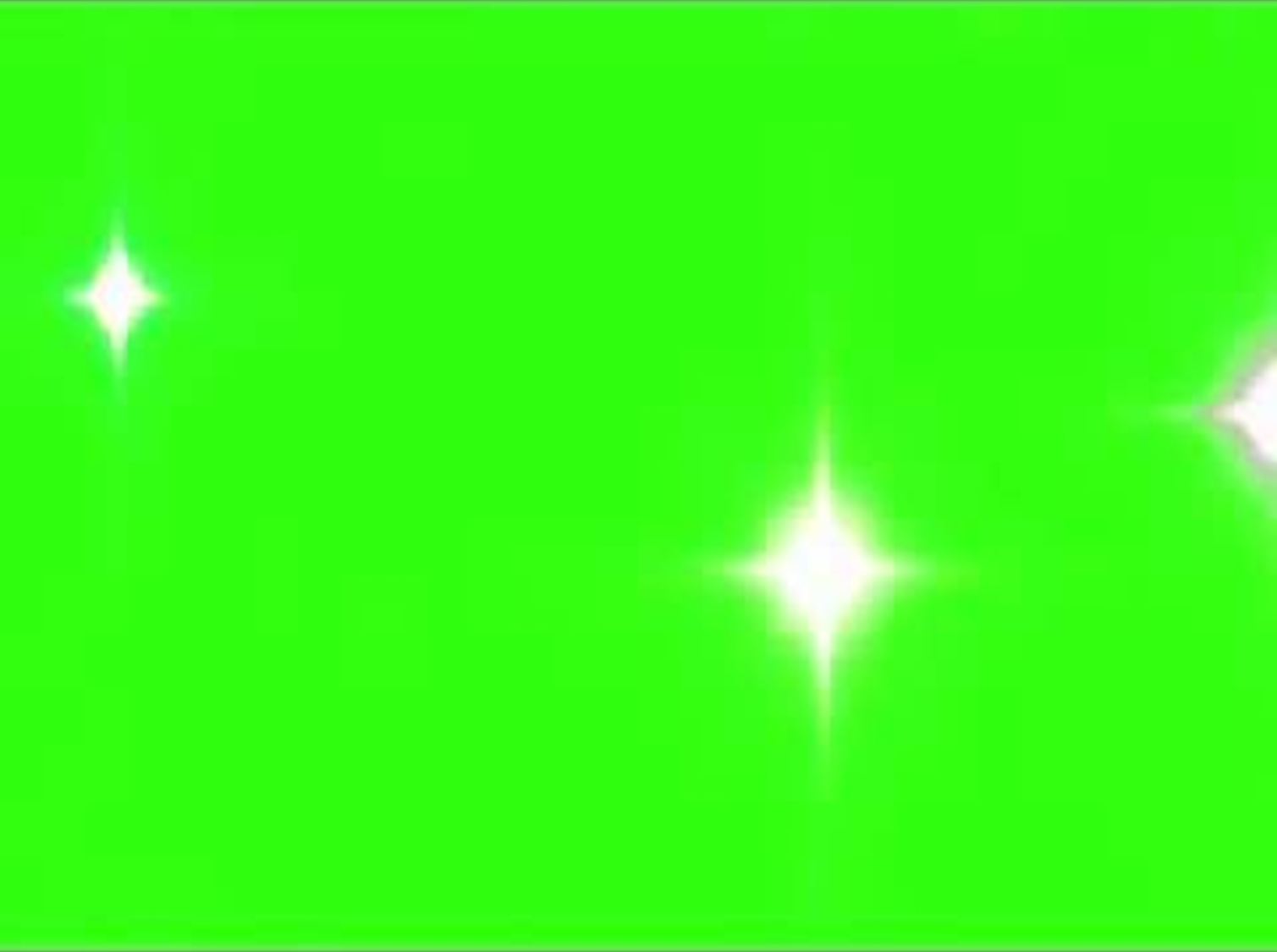 1- إسلامه رضي الله عنه
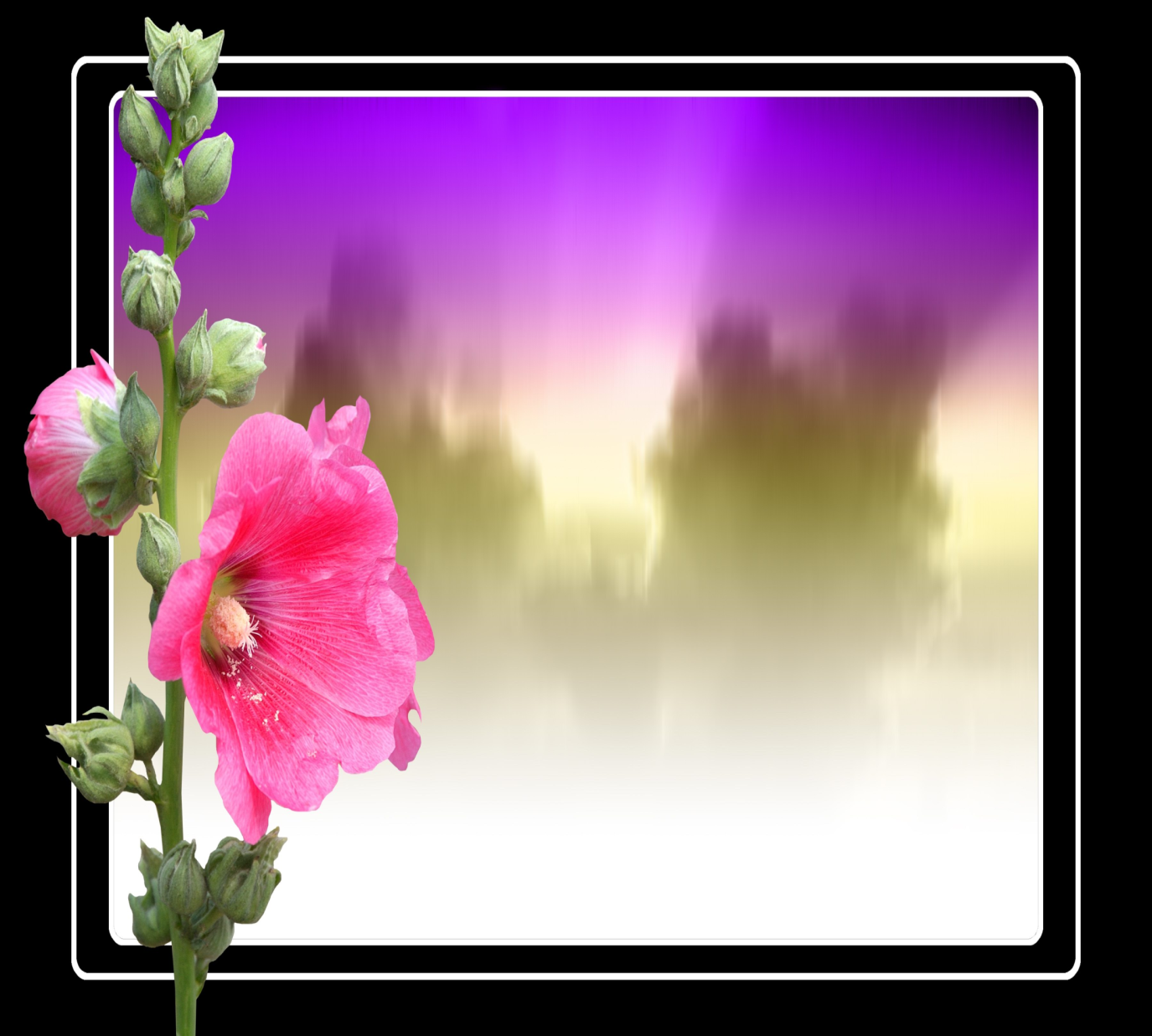 17 سنة (الشباب).
  الرؤيا.
 كان أمة.
“لقد أتى علي يوم
و أنا ثلث الإسلام”
عبرة (1)
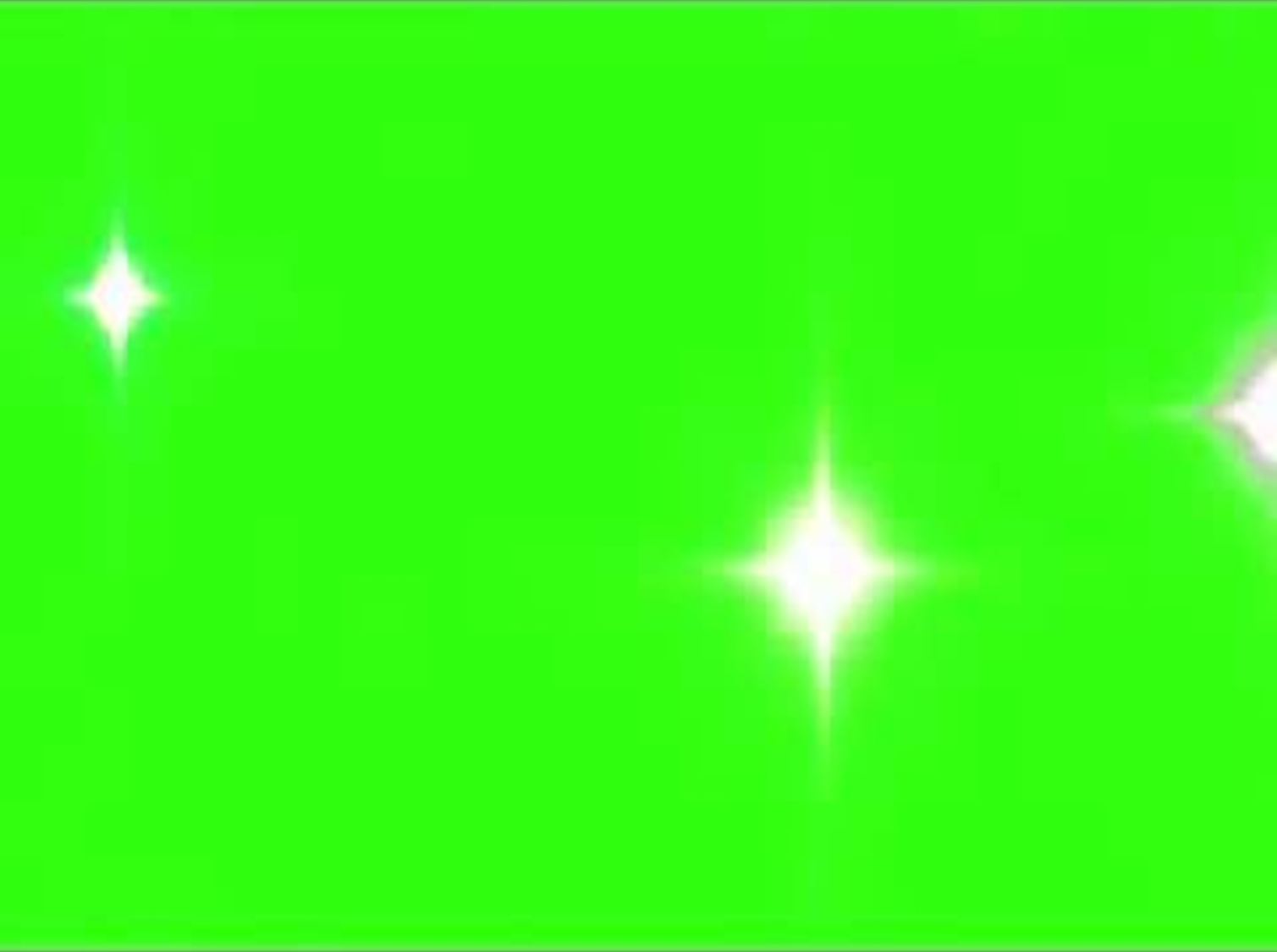 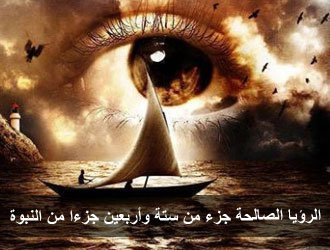 المرأة الصالحة.
2- ثورة أم سعد
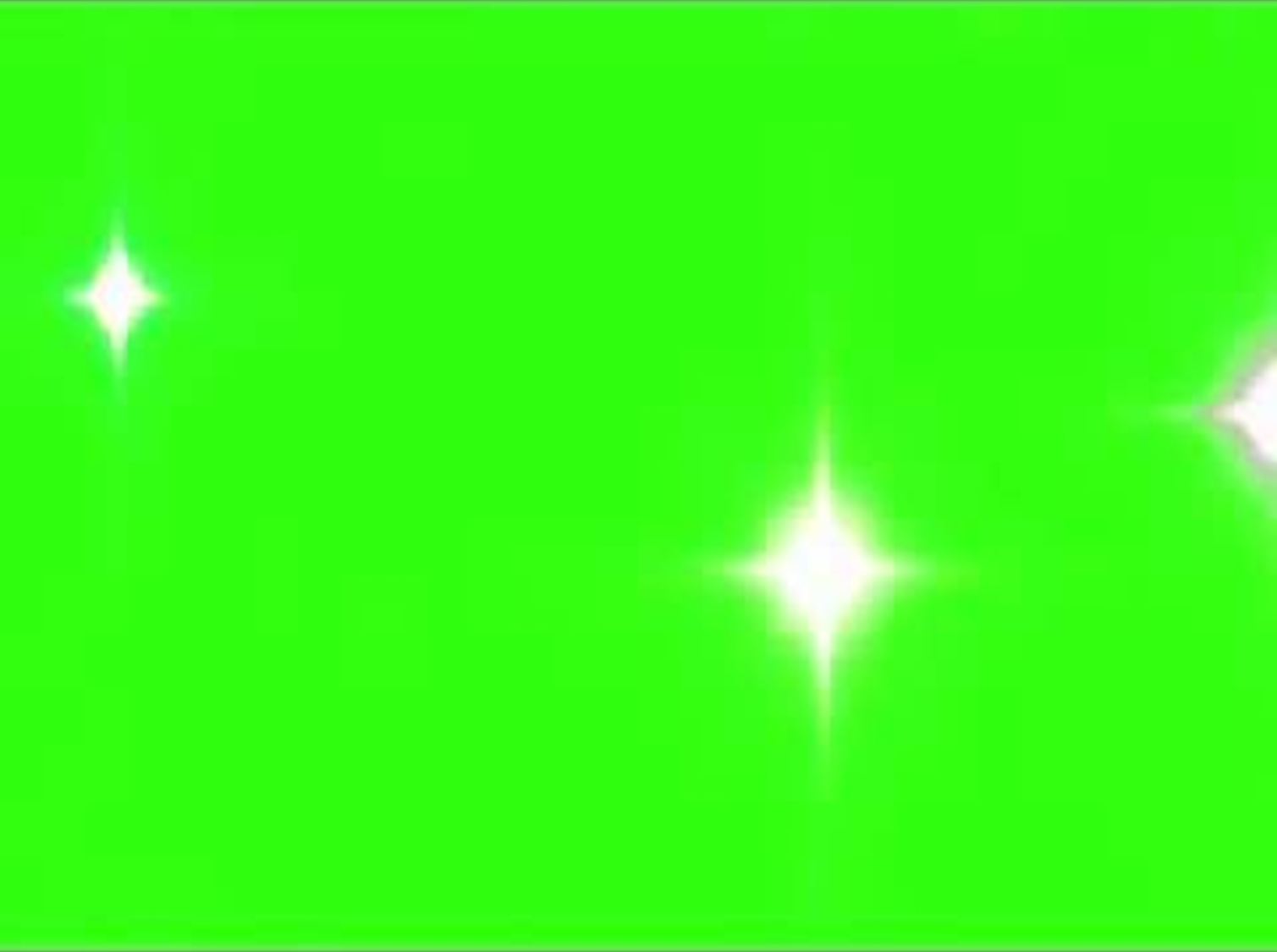 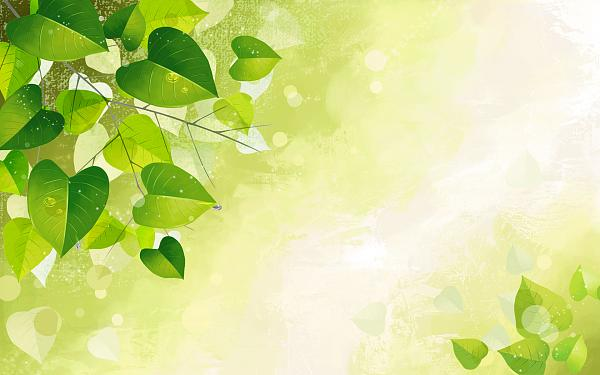 لو كان لك ألف نفس
و خرجت نفسا بعد نفس
على أن أترك هذا الدين
ما تركته
- نزول الوحي يصدق موقفه
عبرة (2)
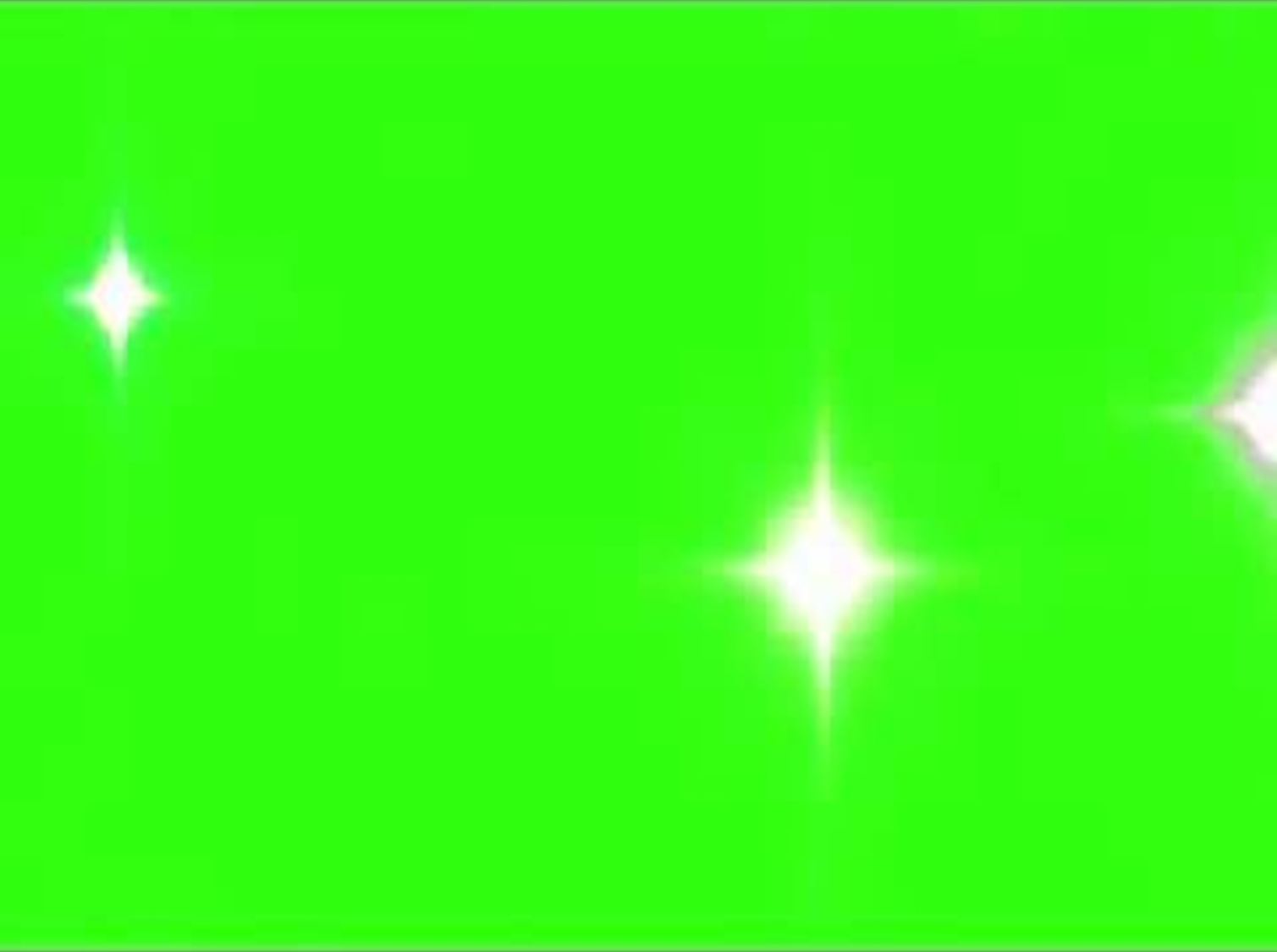 صلابة الإيمان (المرأة مع ابنتها).
 ضوابط طاعة الوالدين.




 ذو النون : ثلاث من بر الوالدين : 
						    - حسن الطاعة.
				   	    - لين الجناح.
				            - بذل المال.
أن لا يكون ضرر على الولد
أن يكون لهما غرض صحيح
أن يكون في غير معصية
3- المسدد الموفق
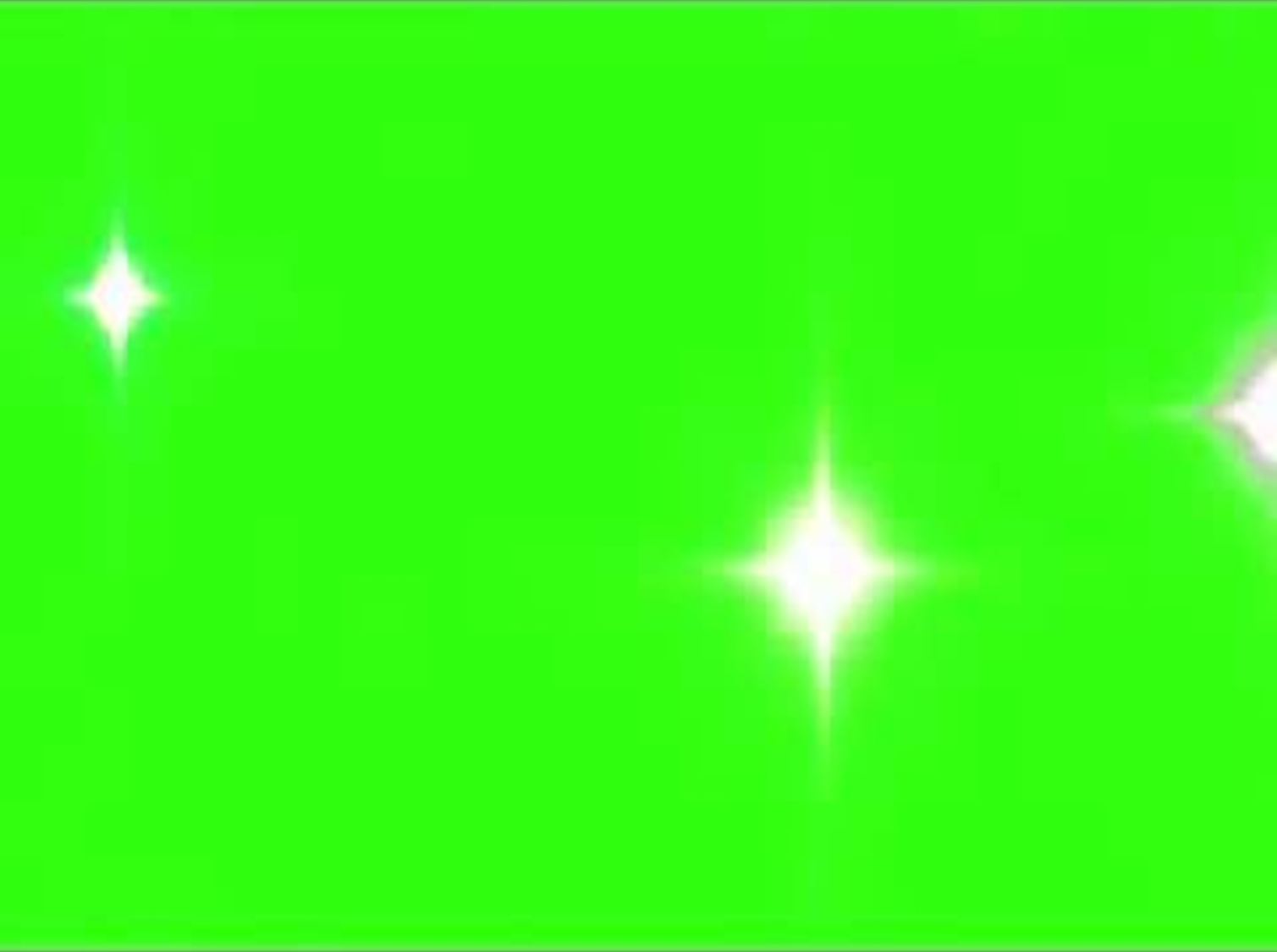 سلاحان عظيمان : رمحه و دعاؤه.








 ثلاث مواقف : - ولايته العراق.
		     - من سب أصحاب رسول الله صلى الله
		       عليه و سلم.
		     - كف بصره.
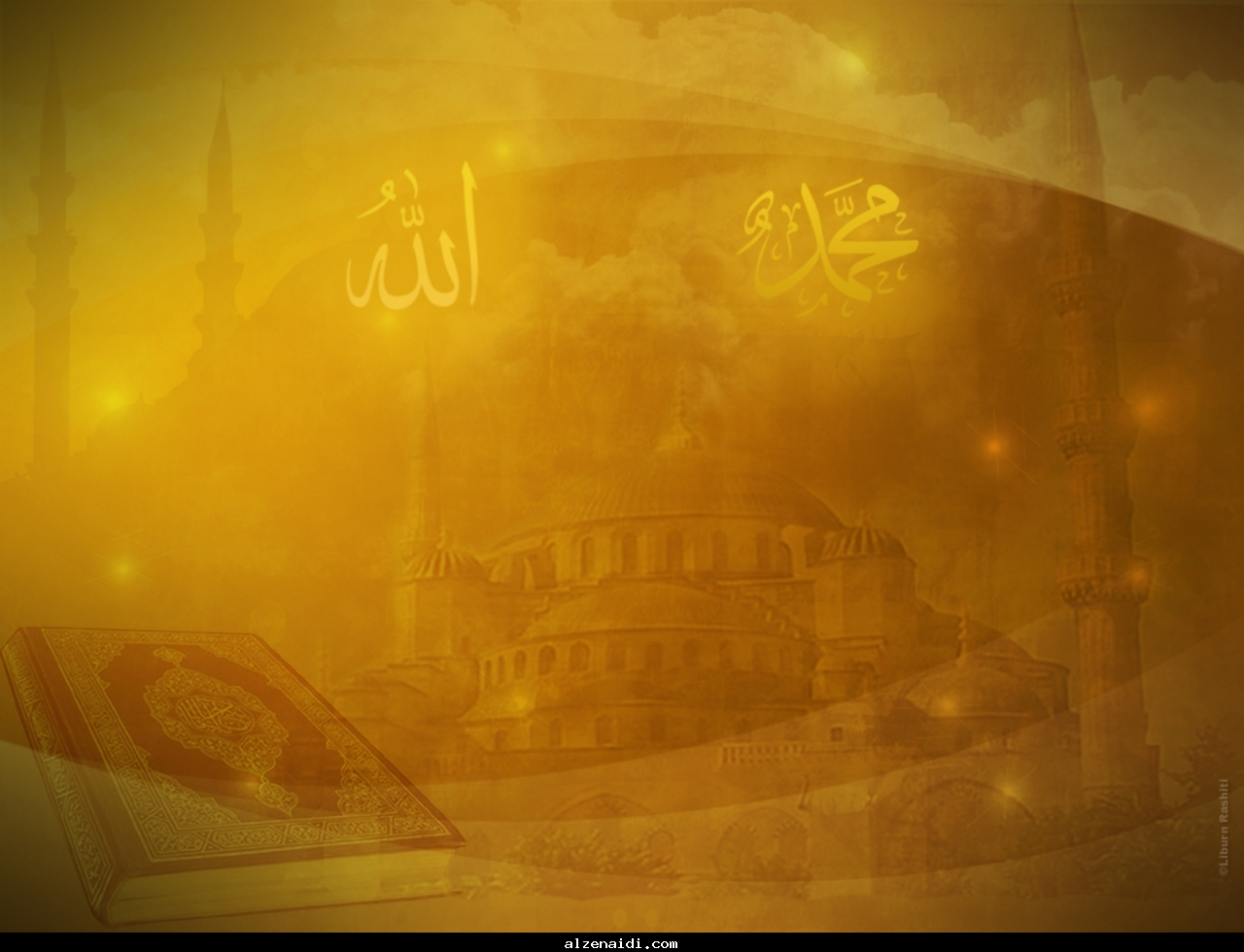 اللهم أجب دعوته و سدد رميته
عبرة (3)
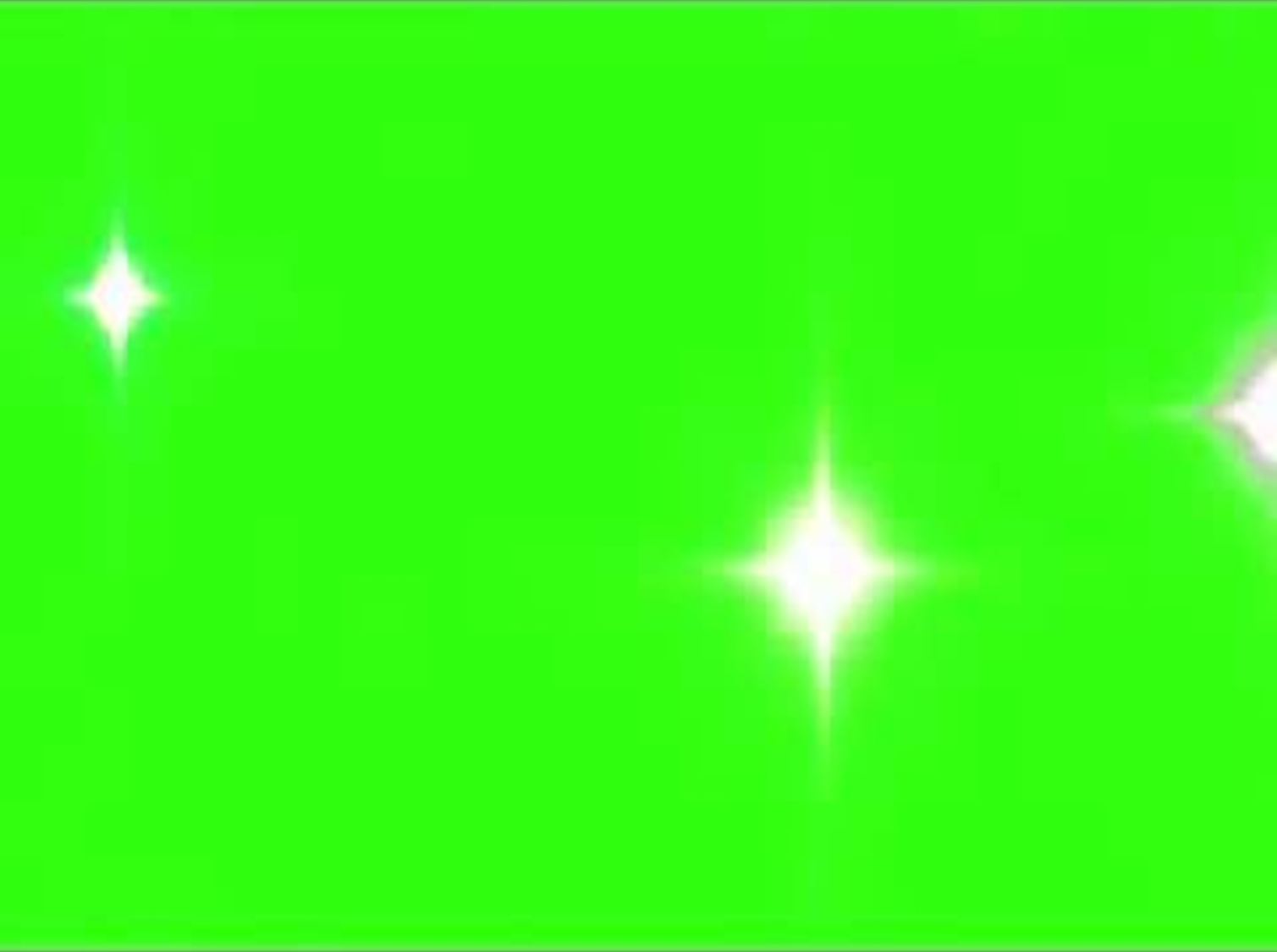 السداد : الاستقامة في الأمور كلها.
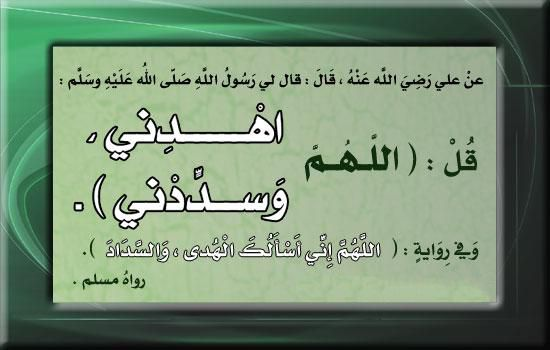 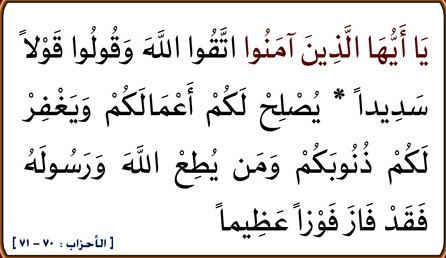 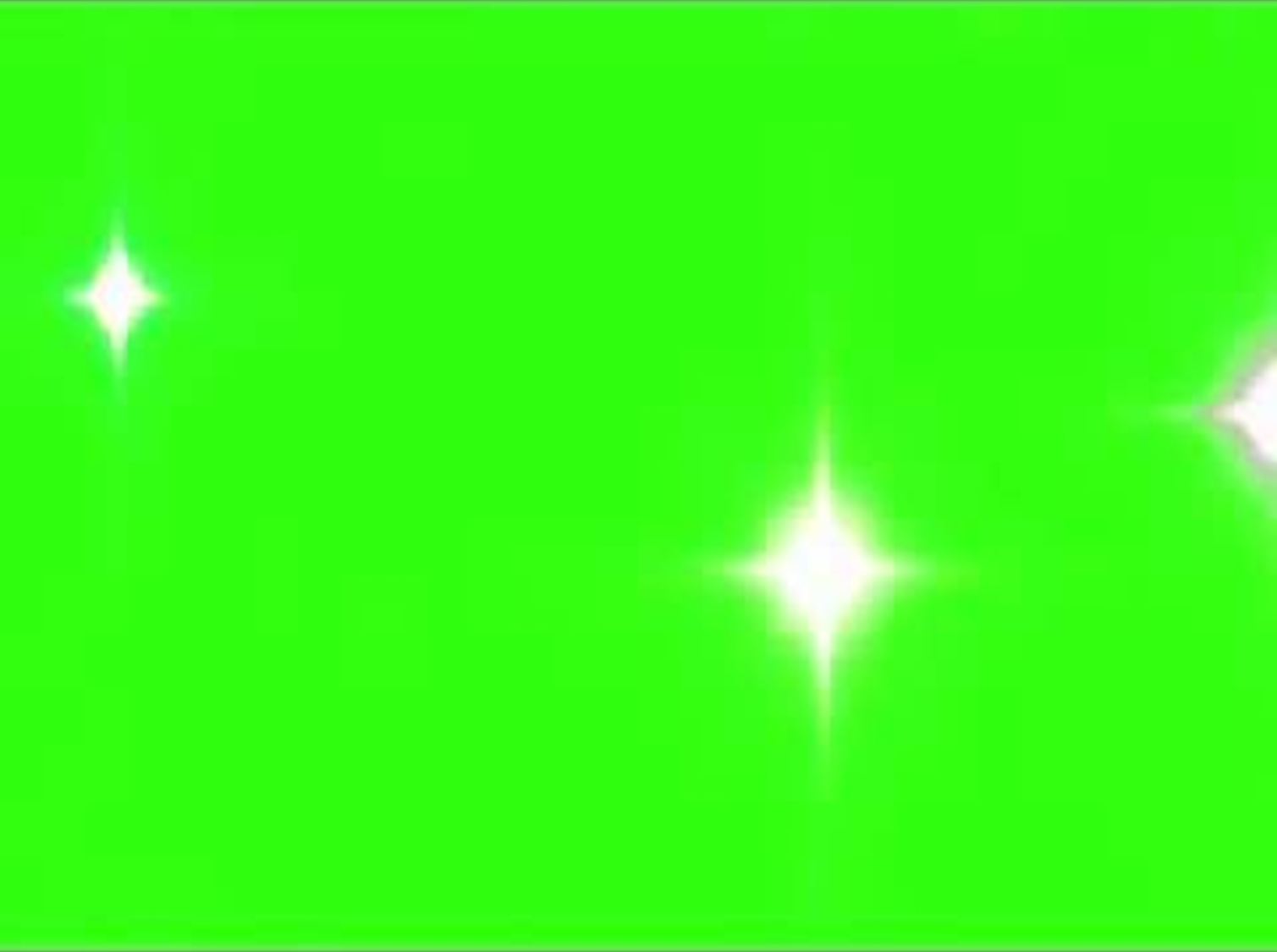 التوفيق :








بالله و مع الله ينال المرء التوفيق و السداد.
ابن القيم : توفيق الله لعبده أن لا يكله إلى نفسه.
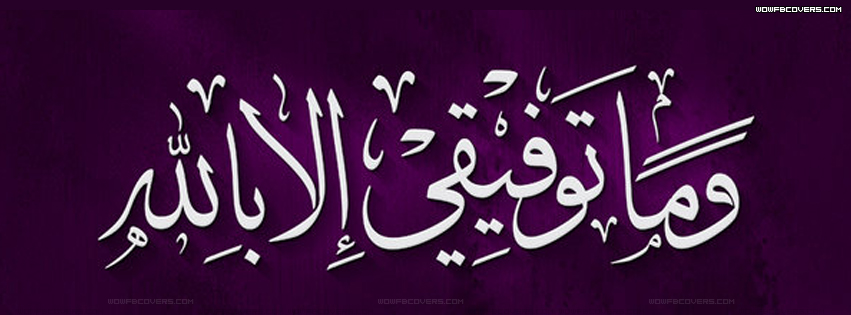 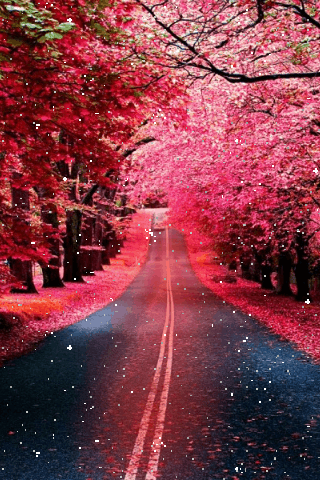 إذا رغب العبد في
أن يصل إلى مقصوده
فليعتصم بمعبوده
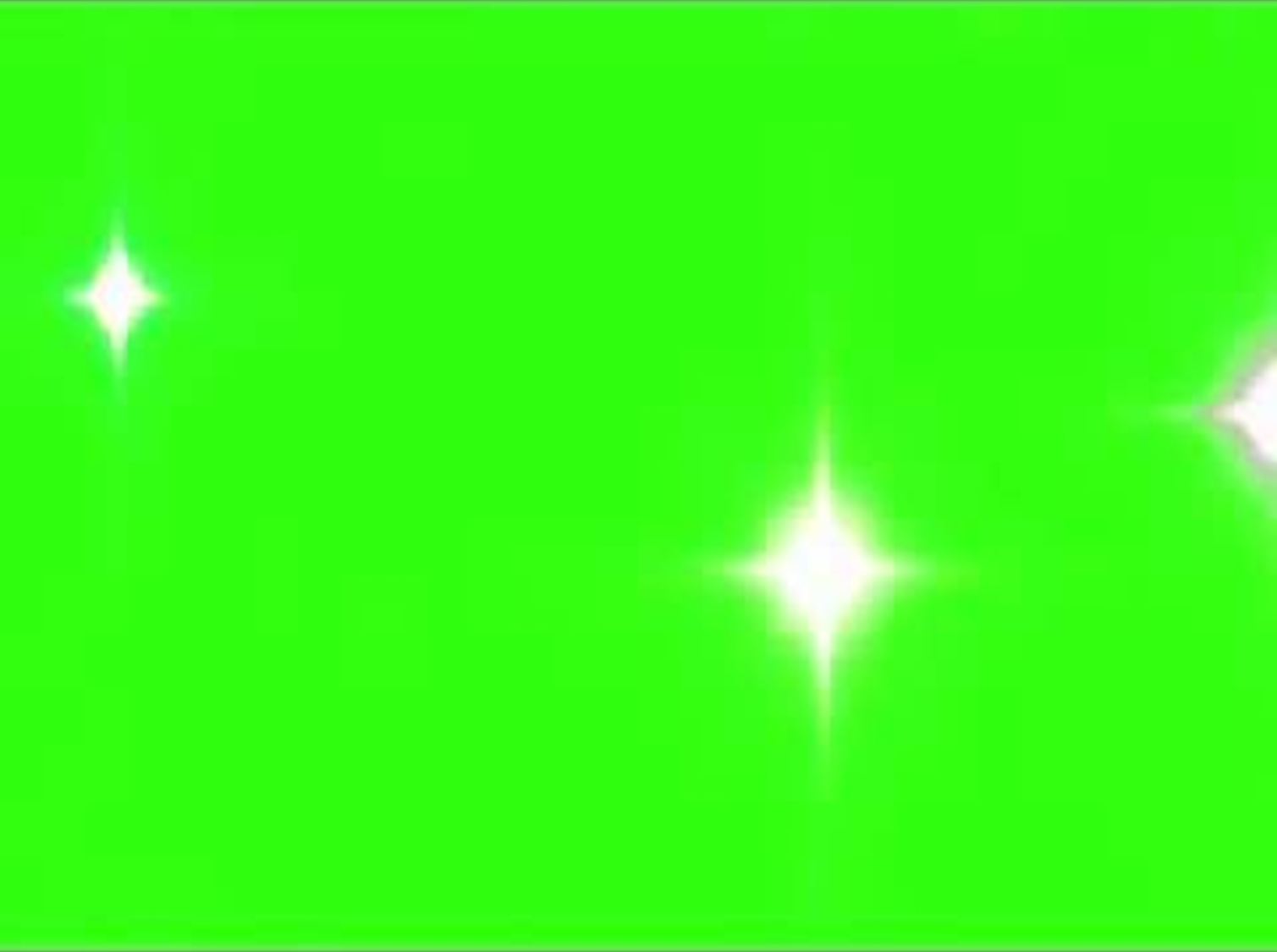 - علامات التوفيق من الله.
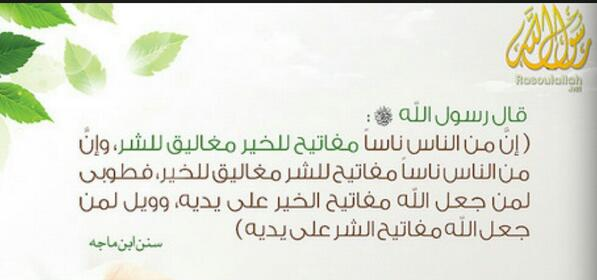 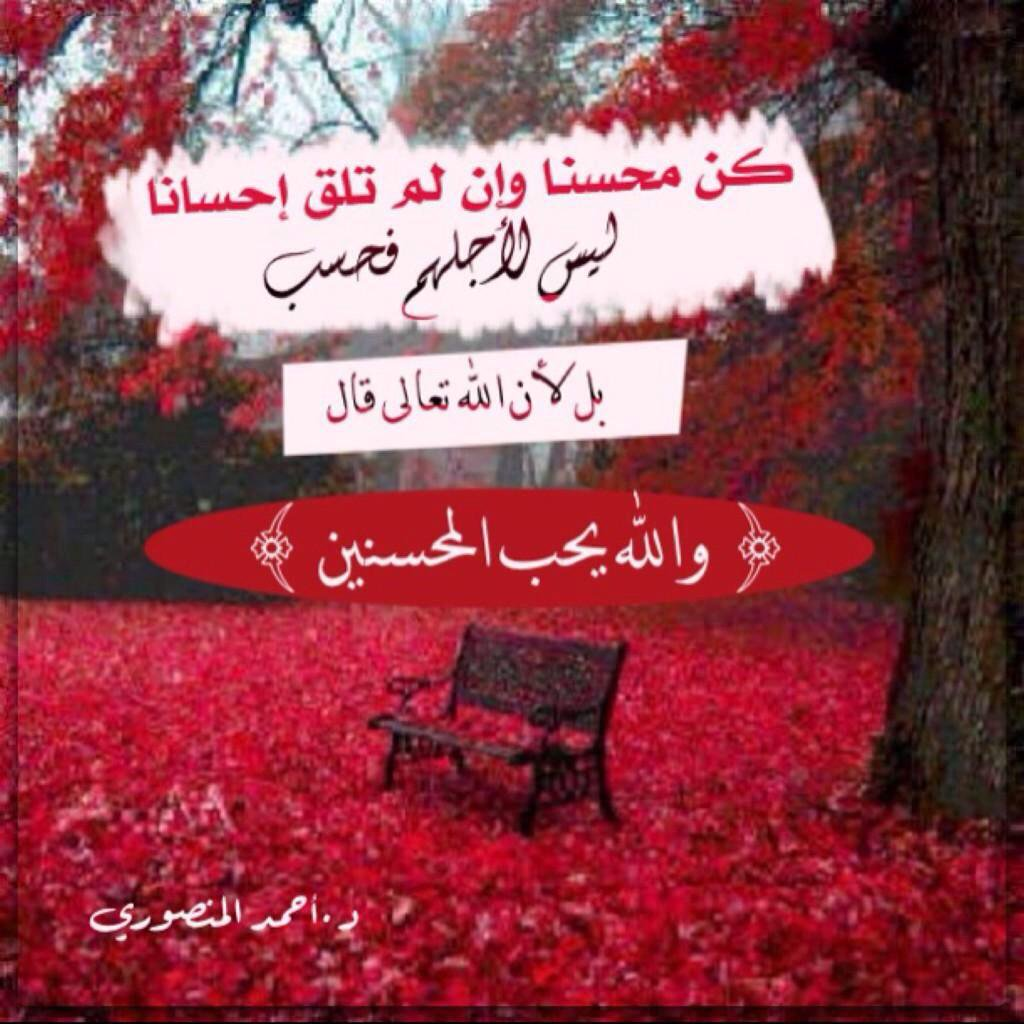 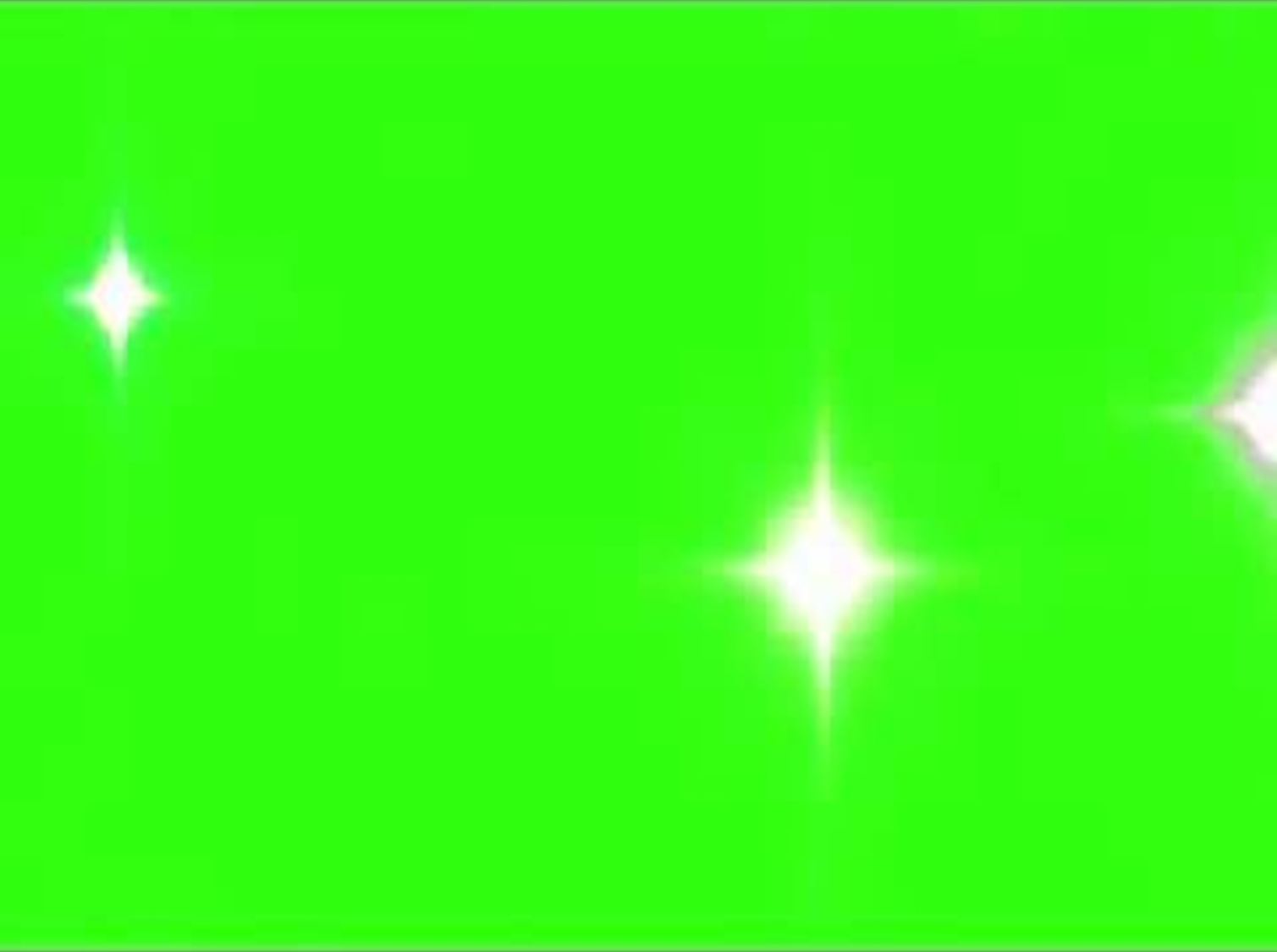 أسباب استجابة الدعاء :
	- التبرء من الذنب و القوة.
	- الأكل الحلال.
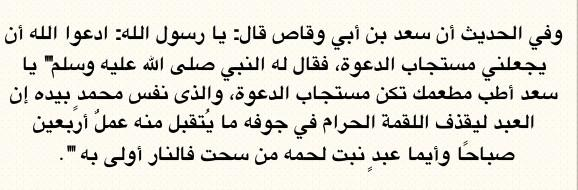 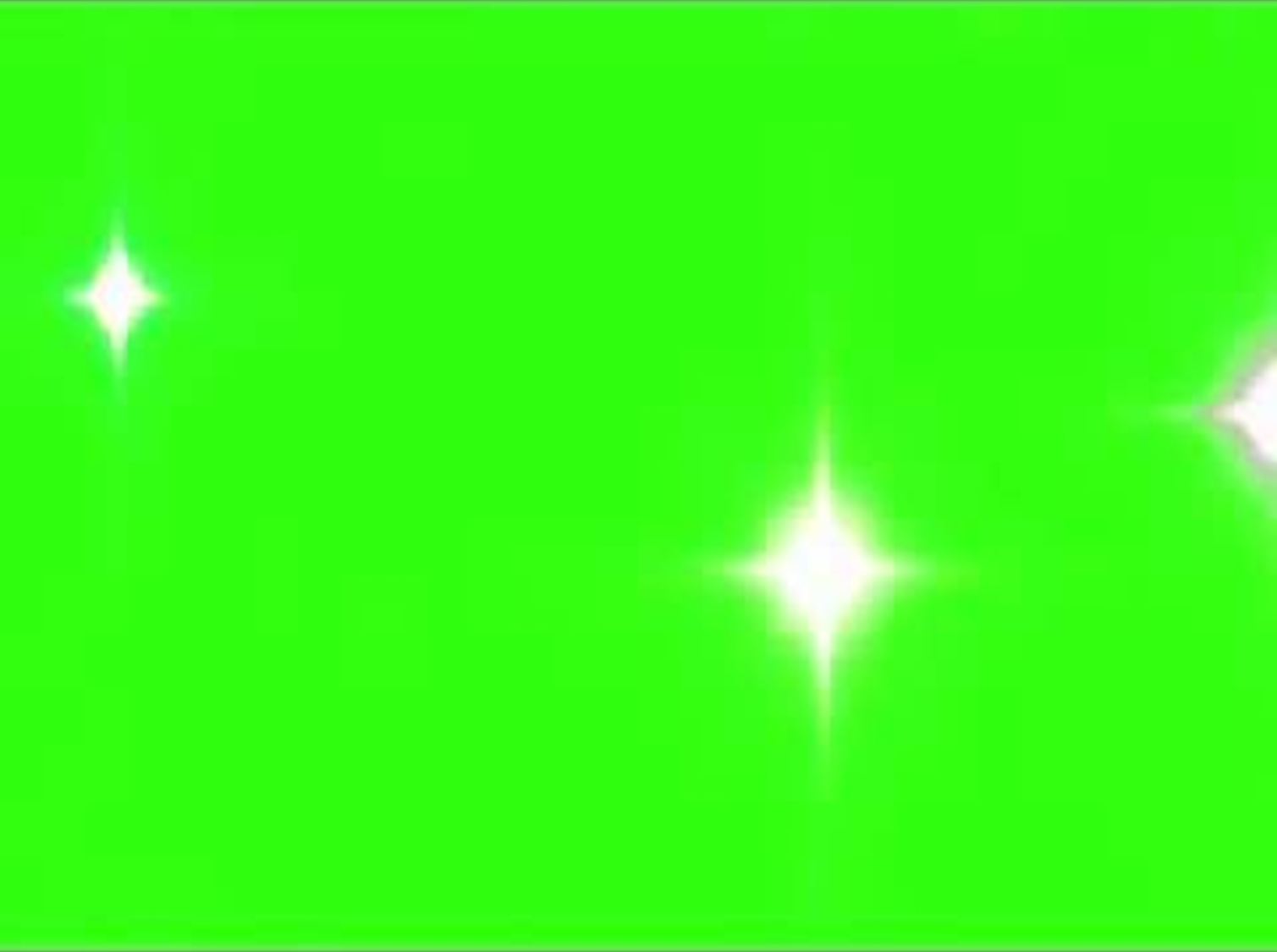 4- تبشيره بالجنة
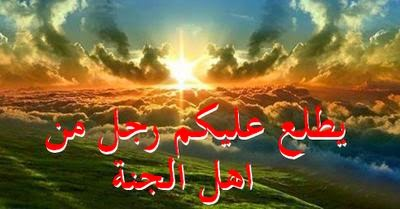 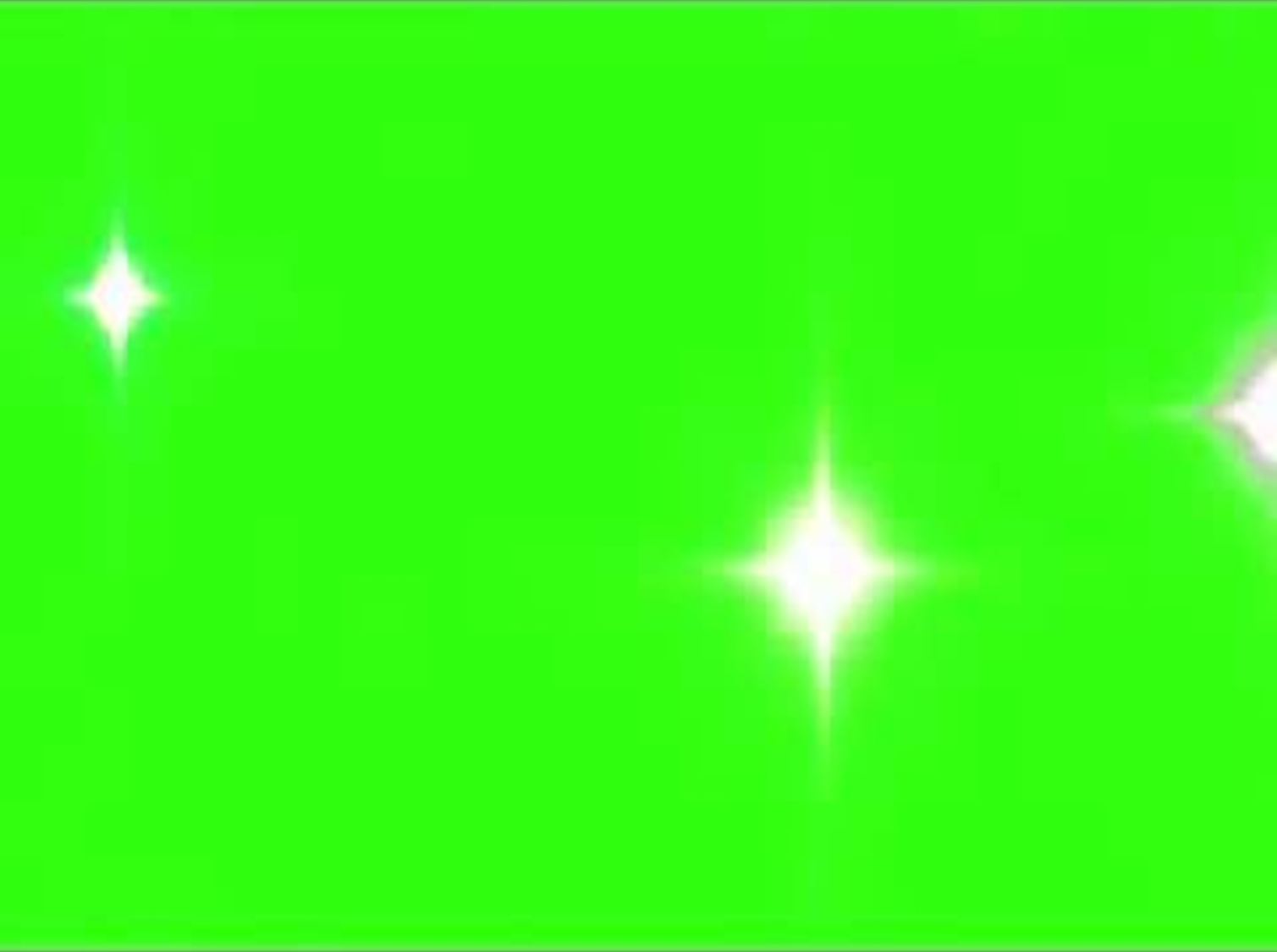 عبرة (4)
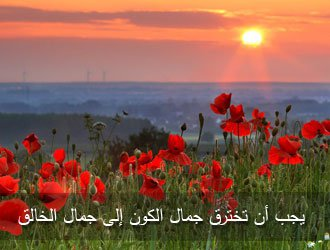 فاصفح الصفح الجميل
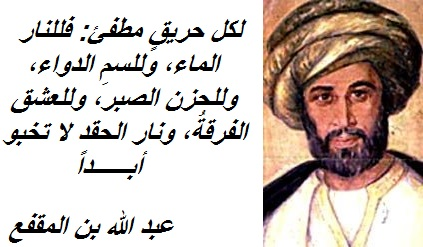 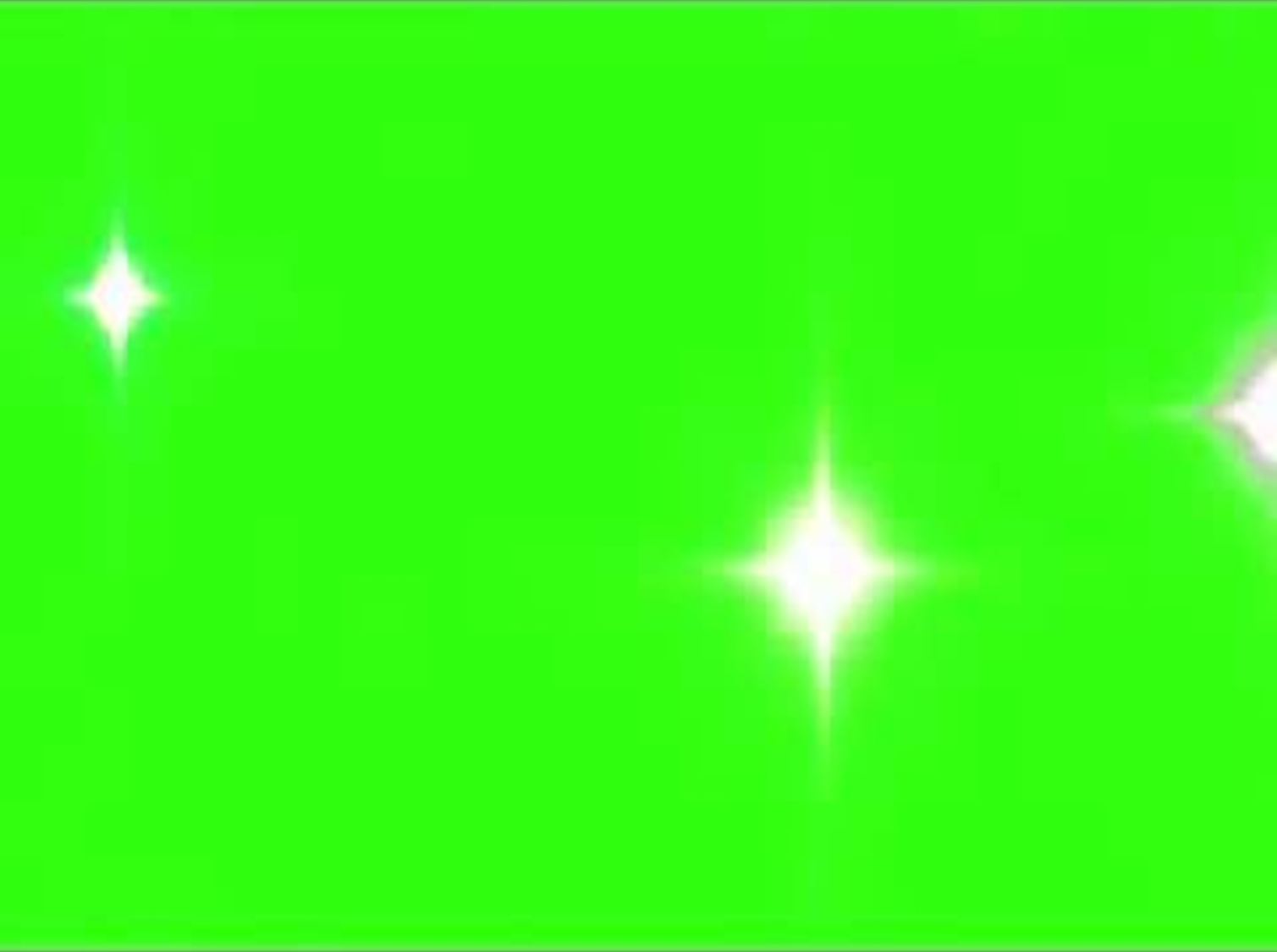 5- وصيته عند مرضه
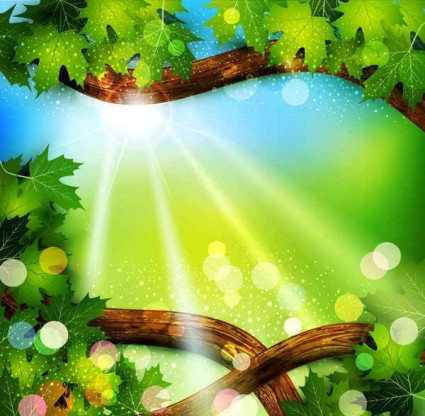 “إنك أن تذر ورثتك أغنياء
خير من أن تذرهم عالة يتكففون الناس”
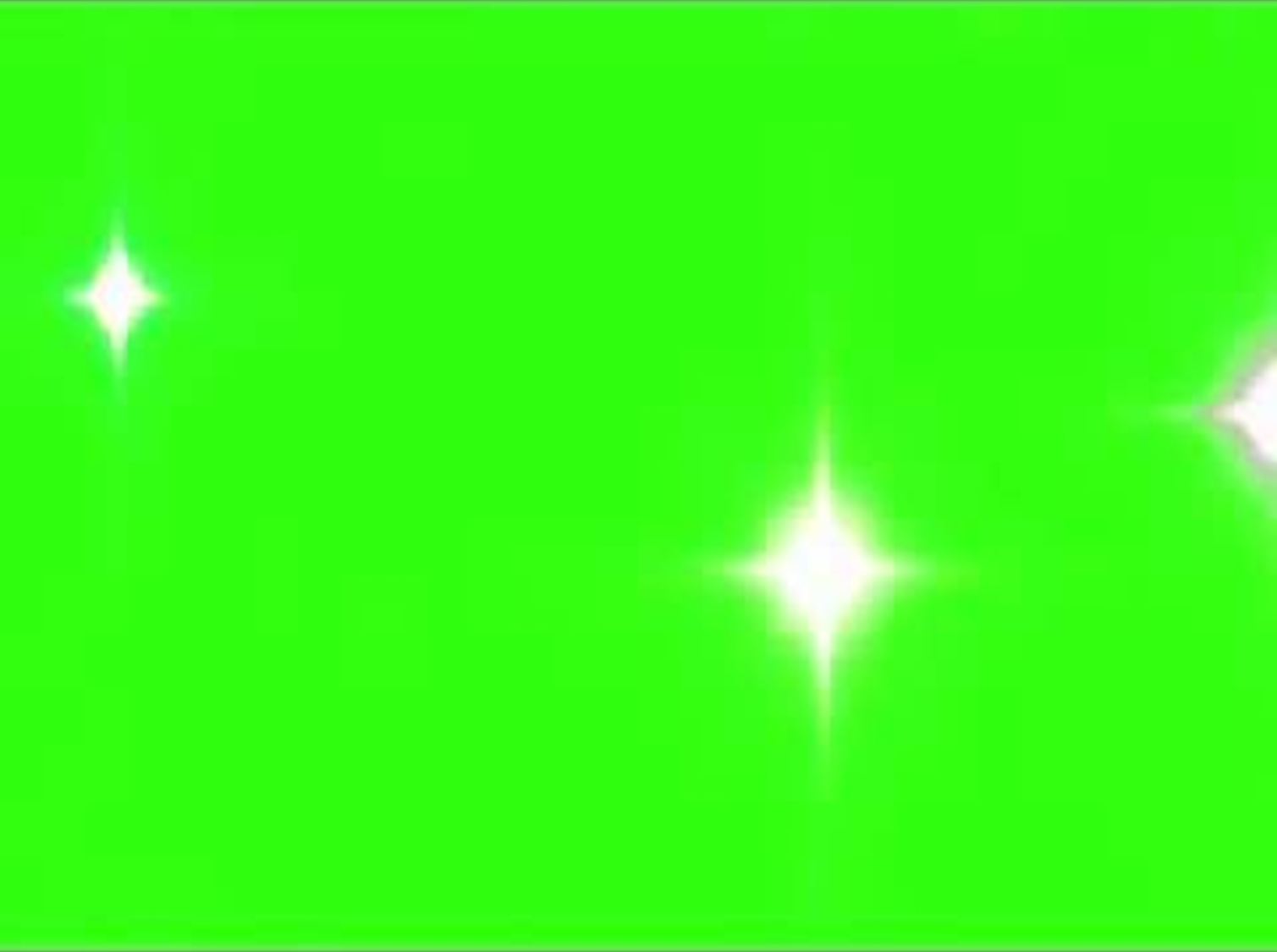 عبرة (5)
الوصية الحرام.
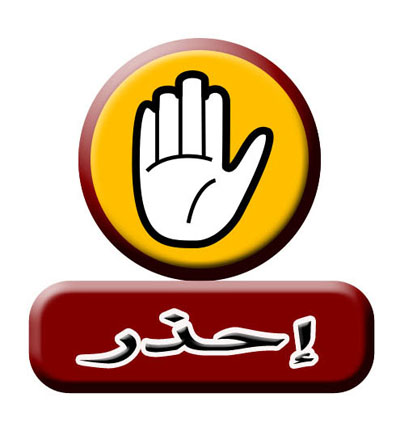 الظـــــلــــم
6- الرجل الذي يعول عليه
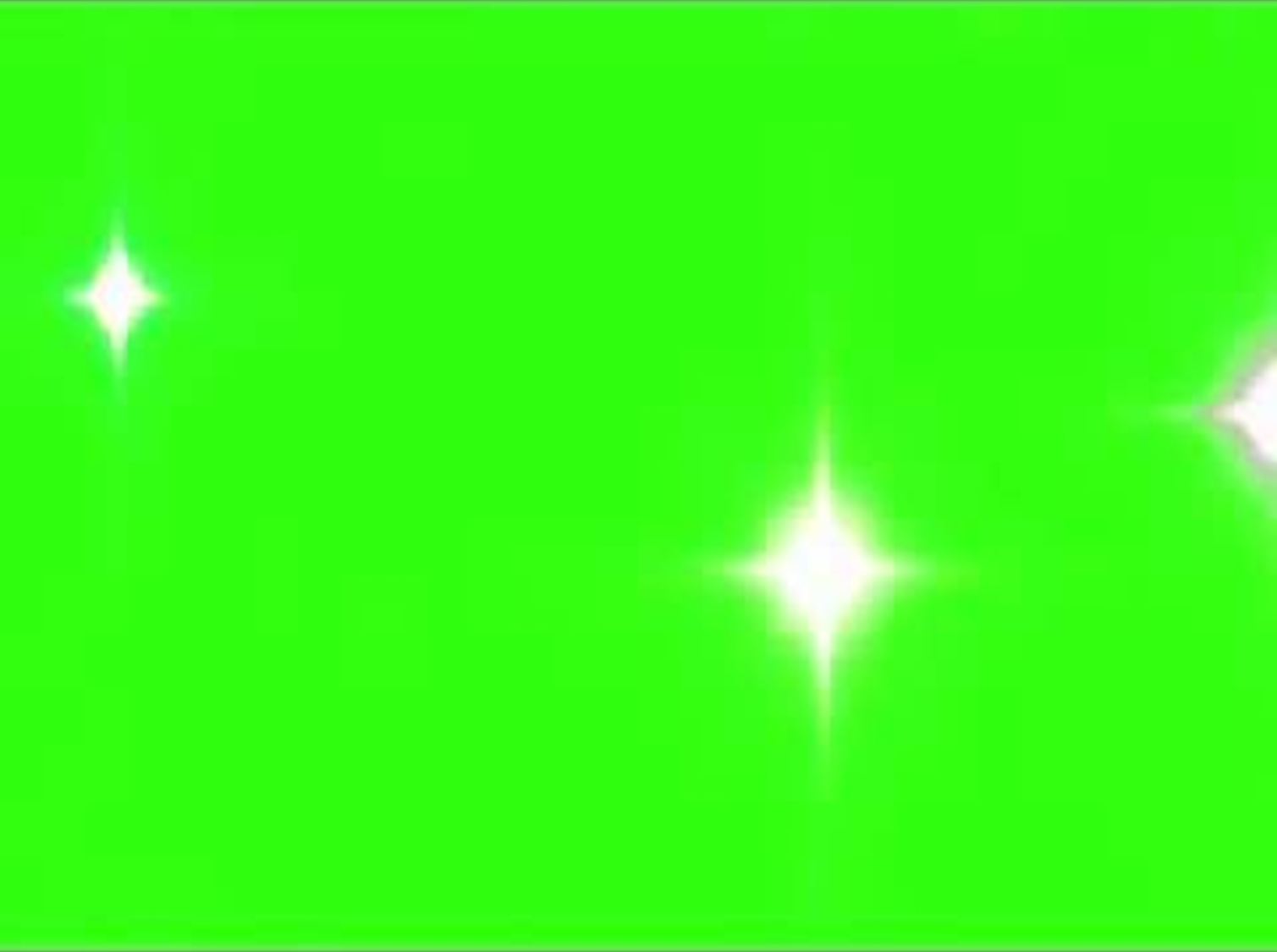 القادسية : الأسد في براثنه.
 المدائن : نهر دجلة (حسبنا الله و نعم الوكيل).





	
	- اعتزاله الفتنة : 	- أريد سيفا...
			    	- معاوية.
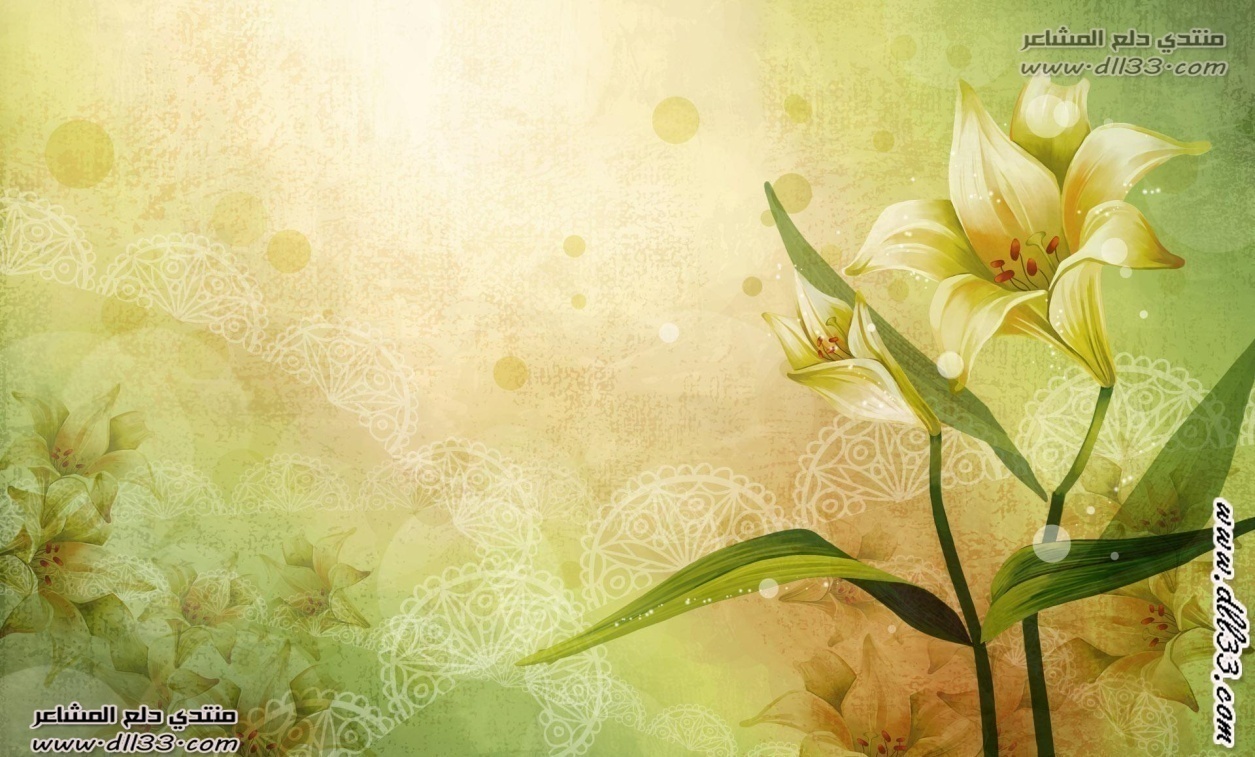 تشهد الأكوان إذا غبت
عن المكون، فإذا شهدت المكون
كانت الأكوان معك
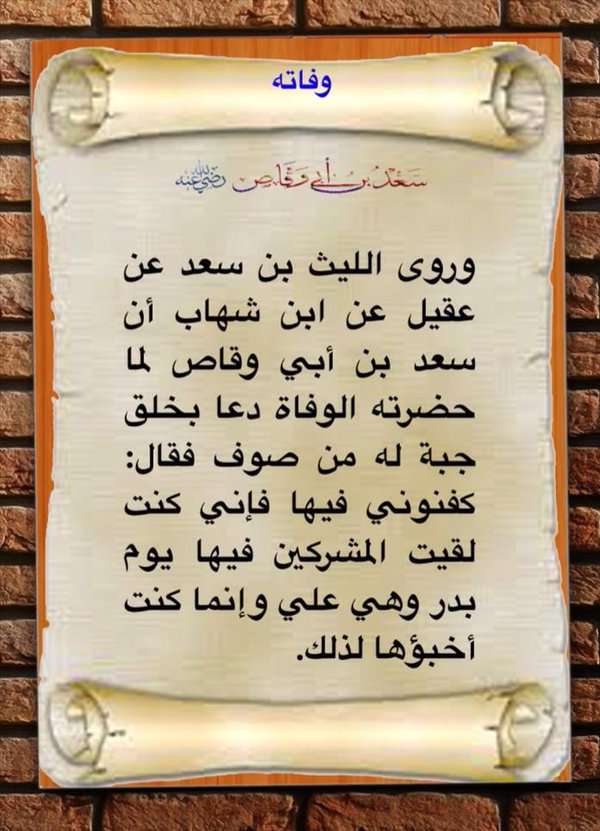